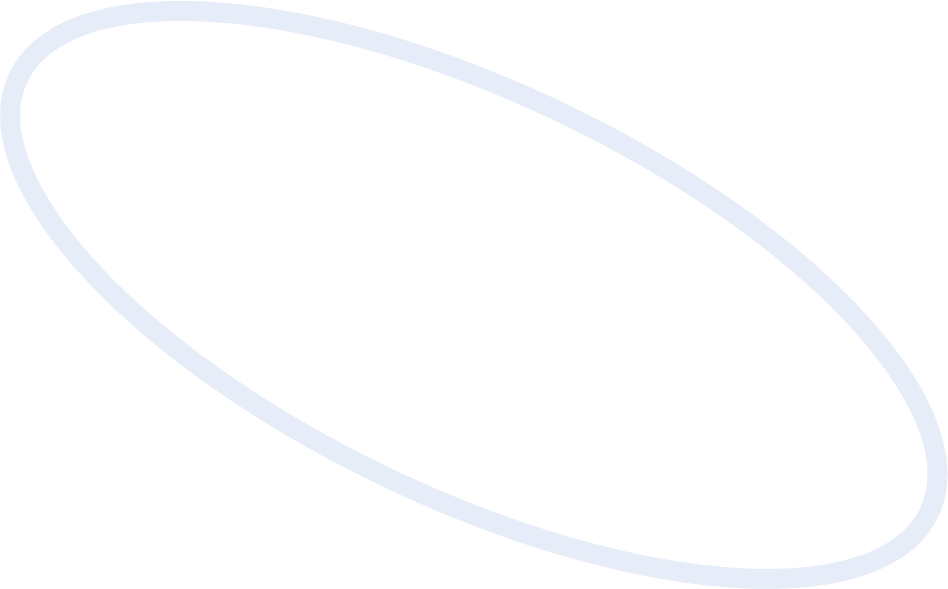 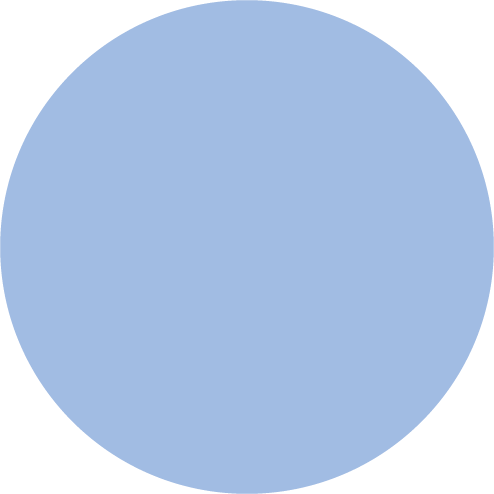 S E L F  C A R E
C h e c k l i s t
T
T
T
W
W
W
T
T
T
F
F
F
S
S
S
M
M
M
S
S
S
1
2
3
5
6
4
1
2
3
5
6
4
1
2
3
5
6
4
This Week
This Month
This Year
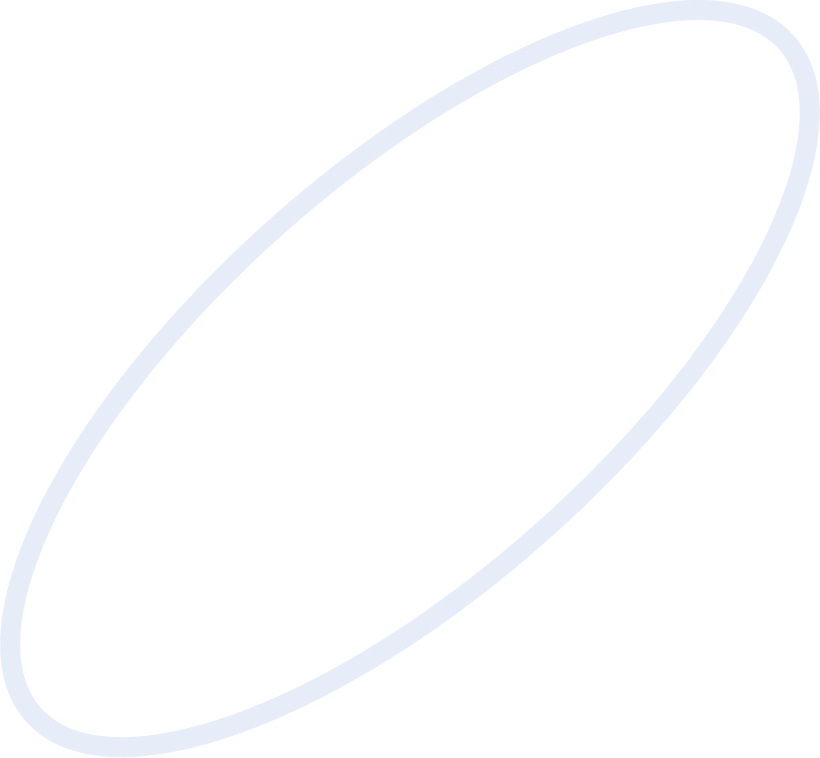 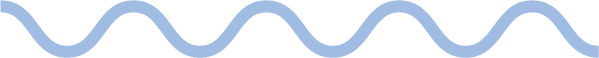 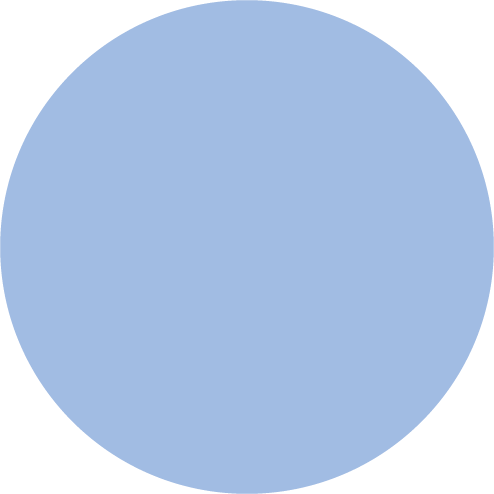 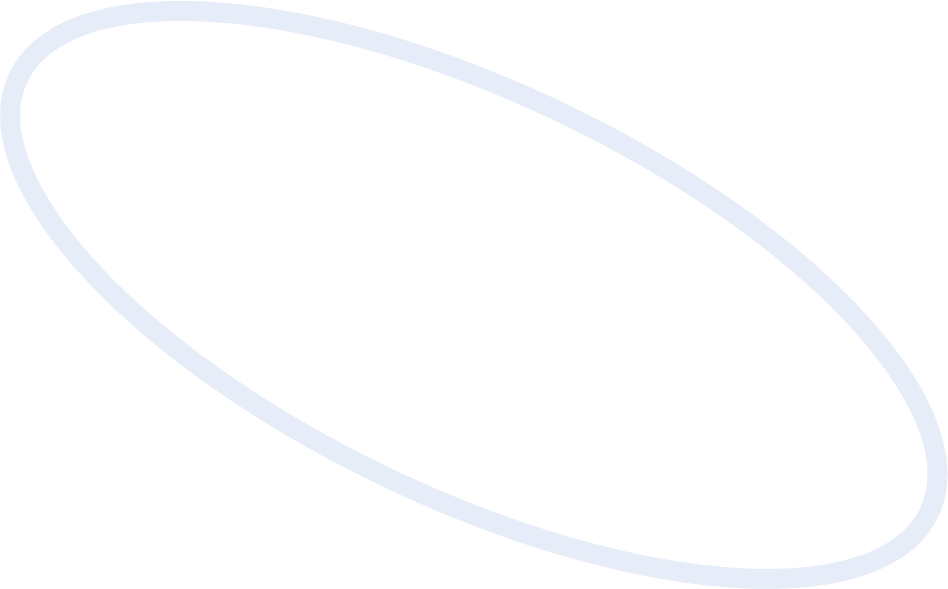 S E L F  C A R E
C h e c k l i s t
T
T
T
T
W
W
W
W
T
T
T
T
F
F
F
F
S
S
S
S
M
M
M
M
S
S
S
S
1
2
3
5
6
4
1
2
3
5
6
4
1
2
3
5
6
4
1
2
3
5
6
4
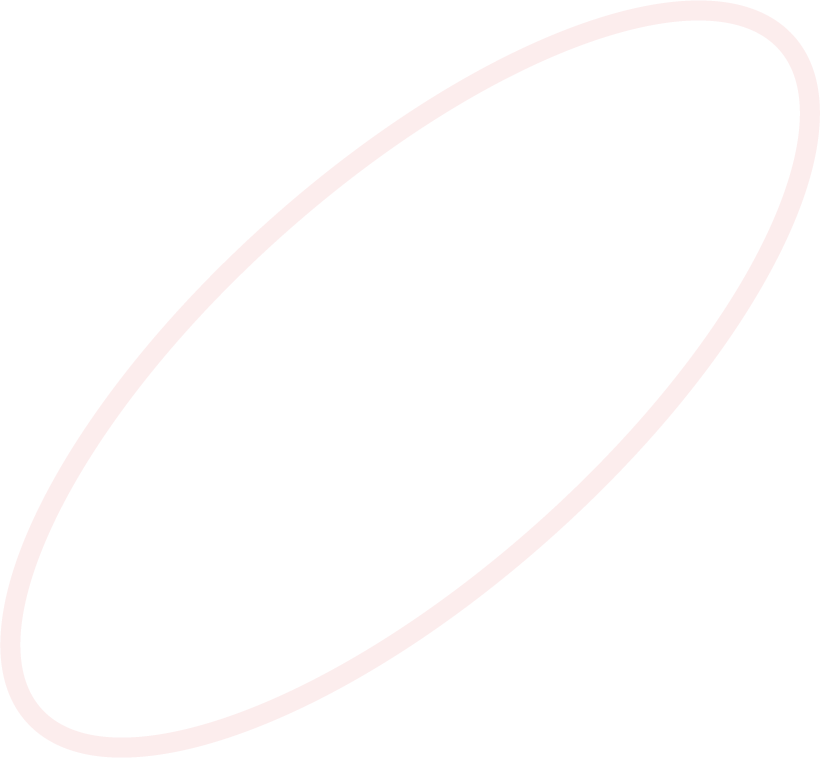